[Speaker Notes: www.4tons.com
Pr. Marcelo Augusto de Carvalho]
Pessoas que se amam não conseguem viver longe, separadas, distantes,
por muito tempo. O amor cria a necessidade de ficar junto com a
pessoa amada.
A VOLTA DE JESUS
Jesus experimentou os sentimentos do ser humano e sabe o que é ter saudade.
Mt 25:31 e 34
“Quando vier o filho do homem na Sua majestade e todos os anjos com Ele [...] então dirá: Vinde benditos de meu Pai! Entrai na posse do reino que vos está preparado desde a fundação do mundo.”
O BATISMO E VOLTA DE JESUS
Marcos 16:16
“Quem crer e for batizado será salvo; quem,
porém não crer será condenado.”
E é através do batismo que tornamos público o amor que temos por Jesus e que mudamos a maneira de viver. Mudamos porque Cristo vive
em nós, a partir do momento que o aceitamos como o Salvador e Senhor
de nossa vida.
A BÊNÇÃO DO BATISMO
Em Marcos 16:16 está escrito: “Quem crer e for batizado será salvo; aquele porém que não crer será condenado”.
CINCO PASSOS IMPORTANTES
1
A pessoa a ser batizada deve ser ensinada
sobre a verdade da Palavra de Deus.
2
O ensino do evangelho deve produzir fé     
       no coração da pessoa que deseja ser   
       batizada.
3
Após ser ensinada na Palavra de Deus, e     possuir fé na verdade do Evangelho, a 
       pessoa necessita arrepender-se e ser
       batizada,
4
A pessoa a ser batizada deve estar  
       disposta a morrer para o pecado;
5
A pessoa deve estar pronta a viver para 
      Deus, conforme o próprio texto de     
      Romanos 6:11 que acabamos de ler.
O QUE PODERÍAMOS DIZER SOBRE OS APÓSTOLOS
E O BATISMO?
Atos 2:38
“Arrependei-vos e cada um de vós seja batizado no nome de Jesus Cristo, para remissão de pecados, e recebereis
o dom do Espírito Santo.”
Devemos considerar quatro fatos:
1. O batismo é uma experiência individual.
2. O batismo deve ser em nome de Jesus.
3. O batismo deve ser para a remissão de pecados.
4. Como resultado Deus concede o dom do Espírito Santo.
O batismo é uma ordenança de purificação ou limpeza. Foi estabelecido para remissão dos pecados. O batismo significa a lavagem e a purificação dos nossos pecados.
O que o Novo Testamento tem a dizer sobre o batismo?
Os exemplos bíblicos sobre o batismo nos mostram que o verdadeiro batismo deve ser administrado por completa imersão para significar
morte, sepultamento e ressurreição.
O batismo bíblico representa nossa união com Cristo em uma nova vida. É a porta de ingresso para a família de Deus. Não é apenas um dever, é um privilégio.
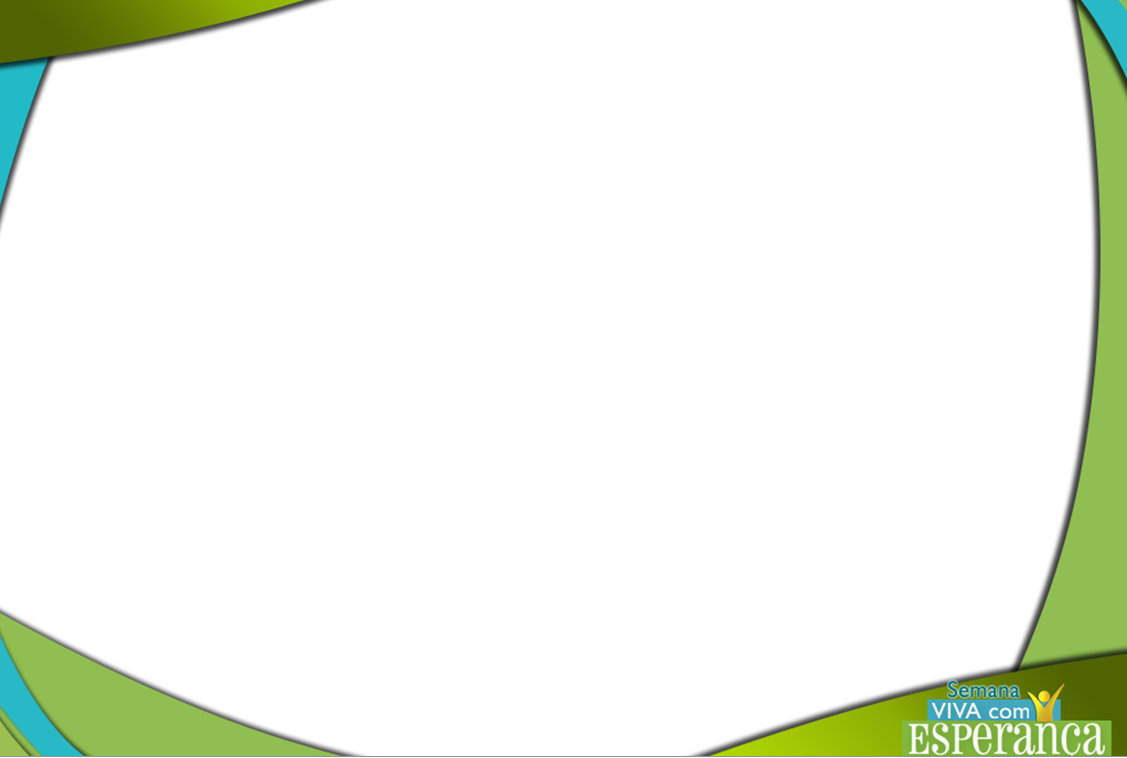 APELO
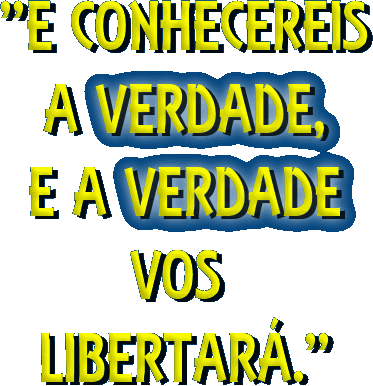 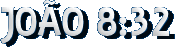